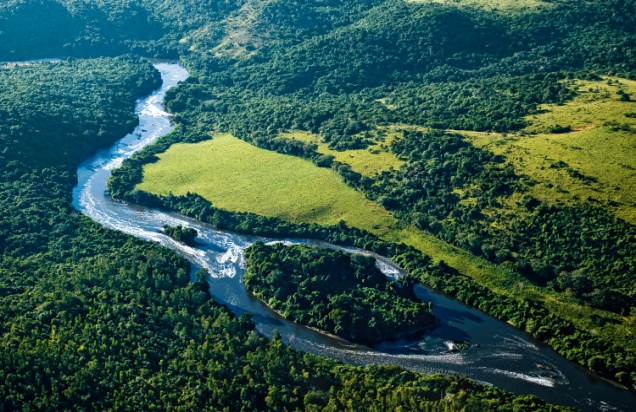 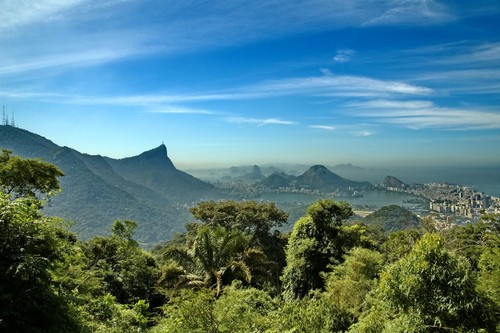 Mata atlântica
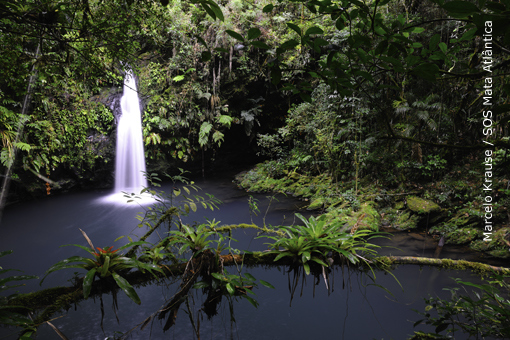 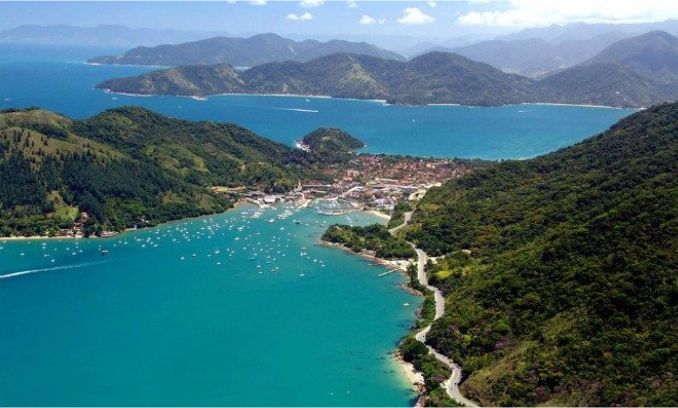 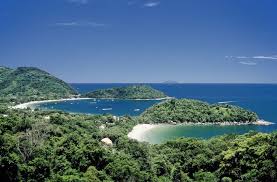 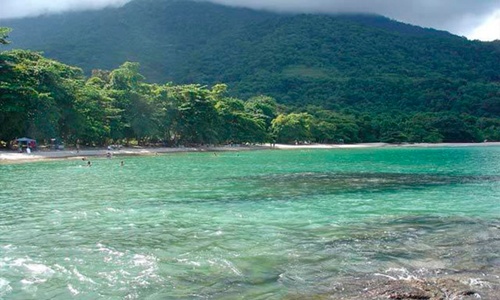 Vamos preservar a mata atlântica
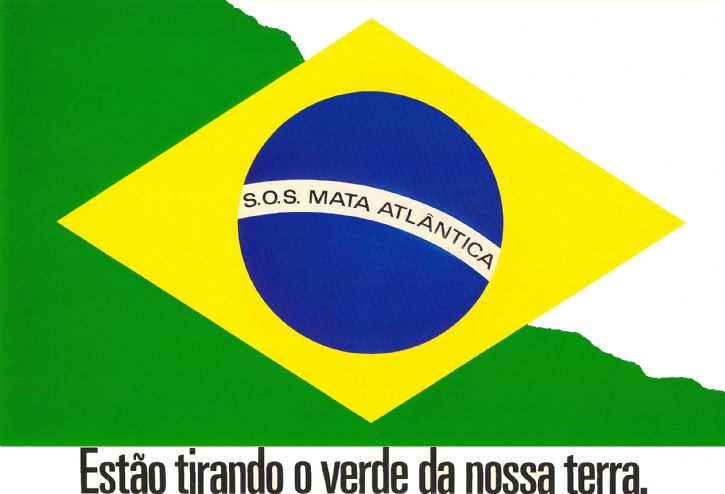 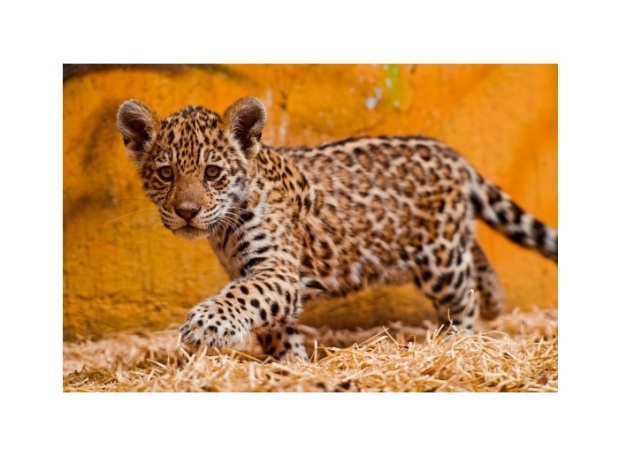 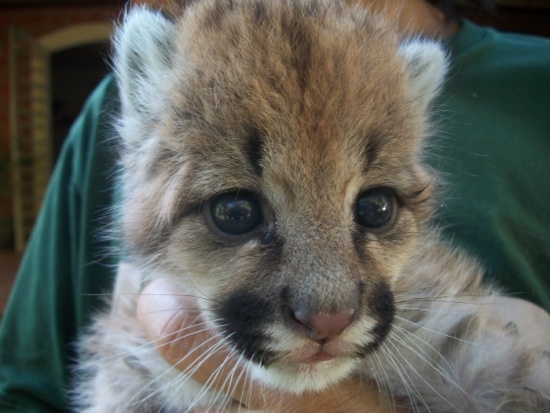 Onças bêbes
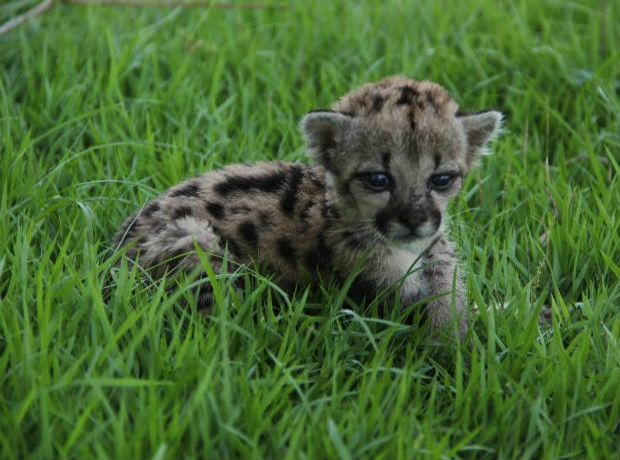 ://www.trilhaseaventuras.com.br/wp-content/uploads/2014/02/petar-sp-11.jpg
www.trilhaseaventuras.com.br/wp-content/uploads/2014/02/petar-sp-11.jpg
Cachoeiras da mata atlântica
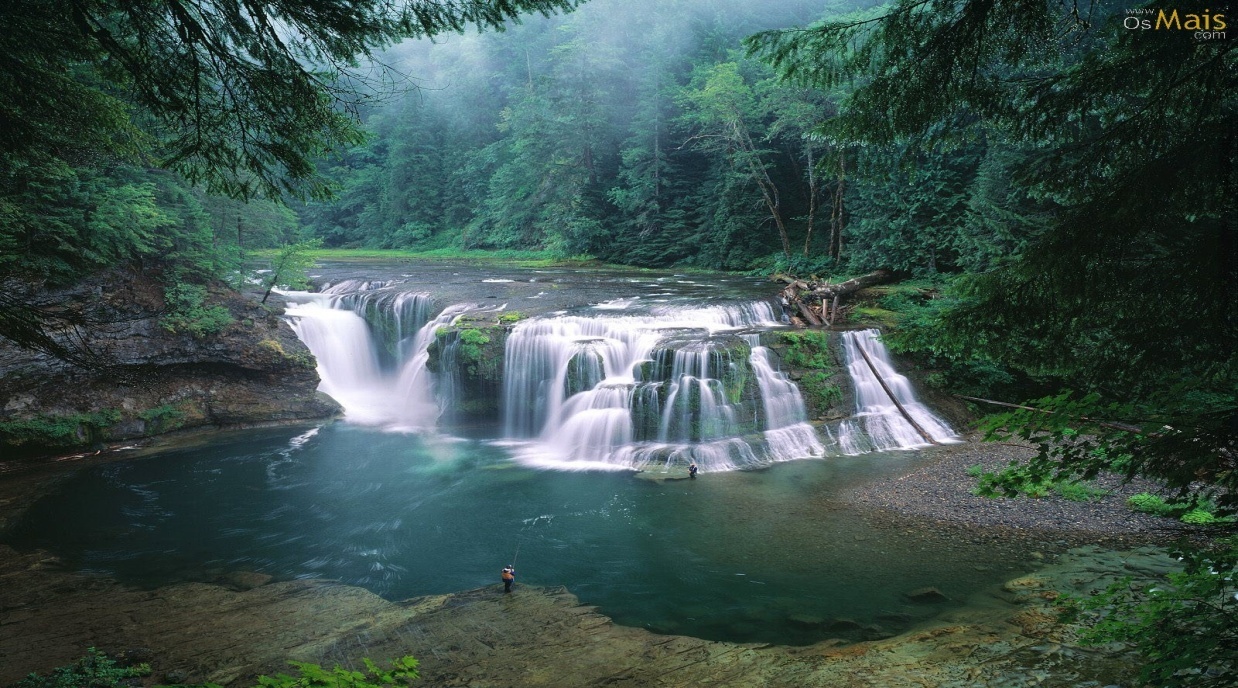 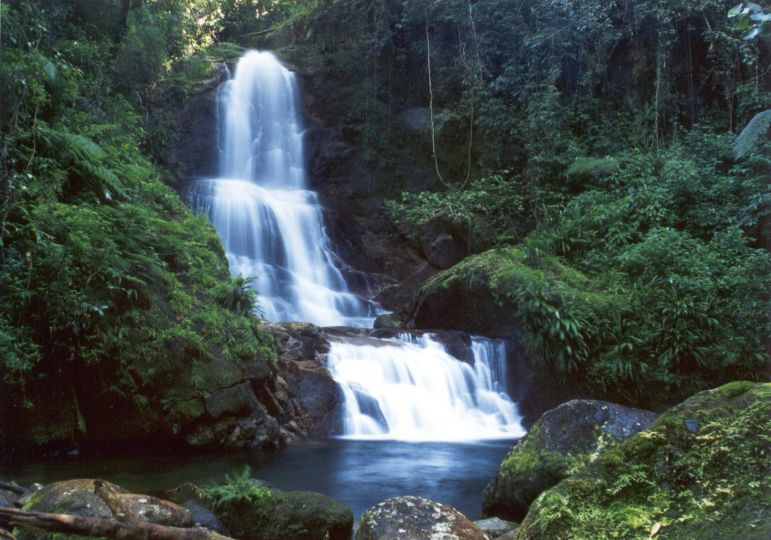 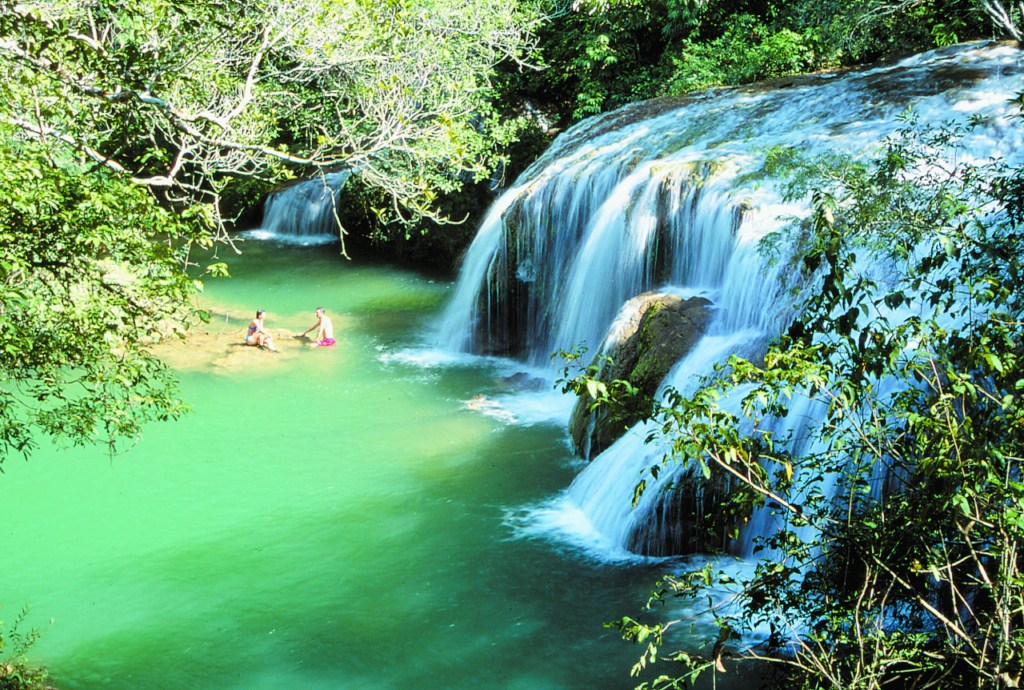 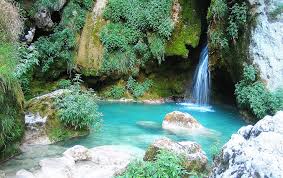 Os passàros da mata atlâNTICA
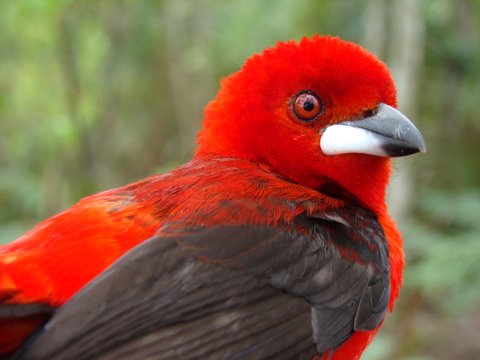 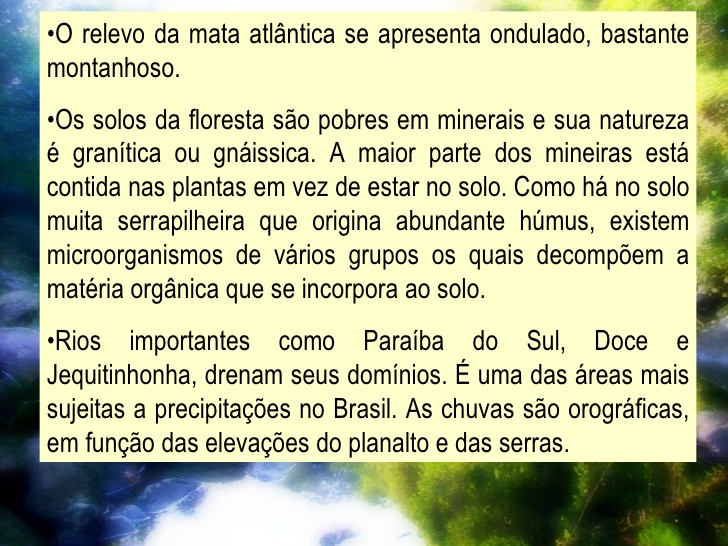 Os leões dourados
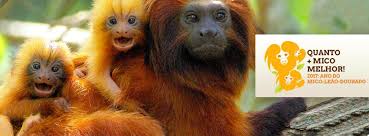 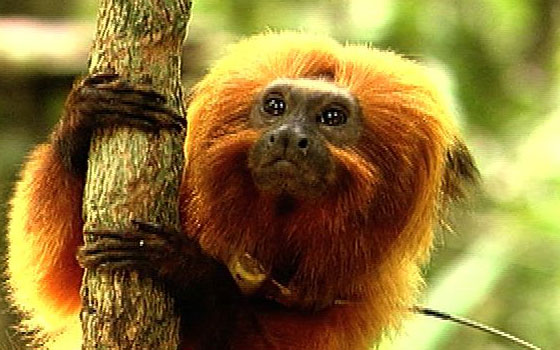 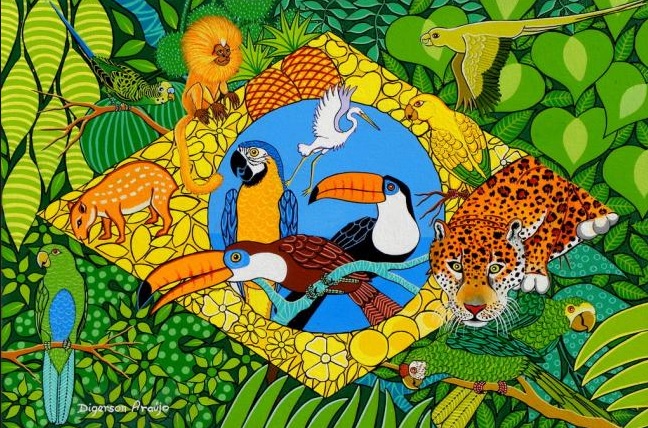 Essas florestas de mata original — para os biólogos, primárias ou de clímax — são apenas cerca de 3% da Mata Atlântica em todo o Brasil
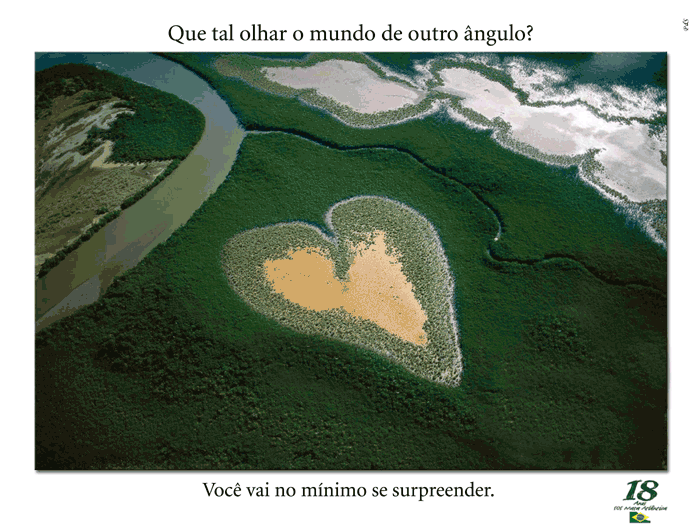 Vamos preservar a mata atlântica se não,não teremos oxigênio
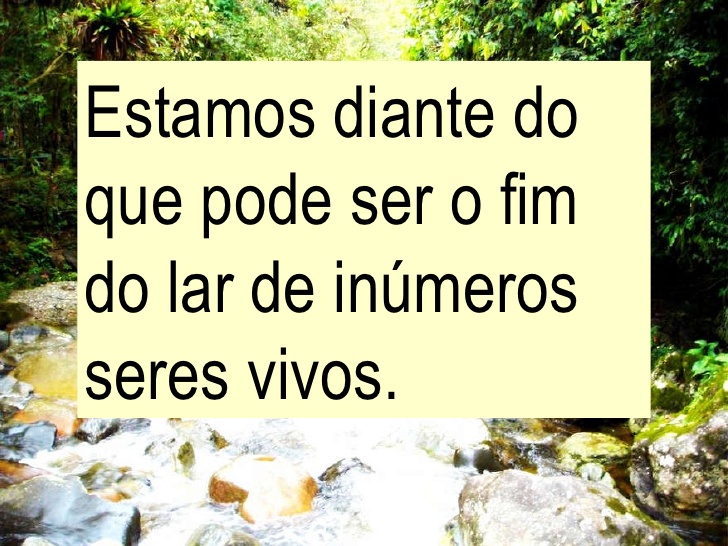 Sò essiste 7% da mata atlântica se nos não preservamos não teremos floresta nenhuma
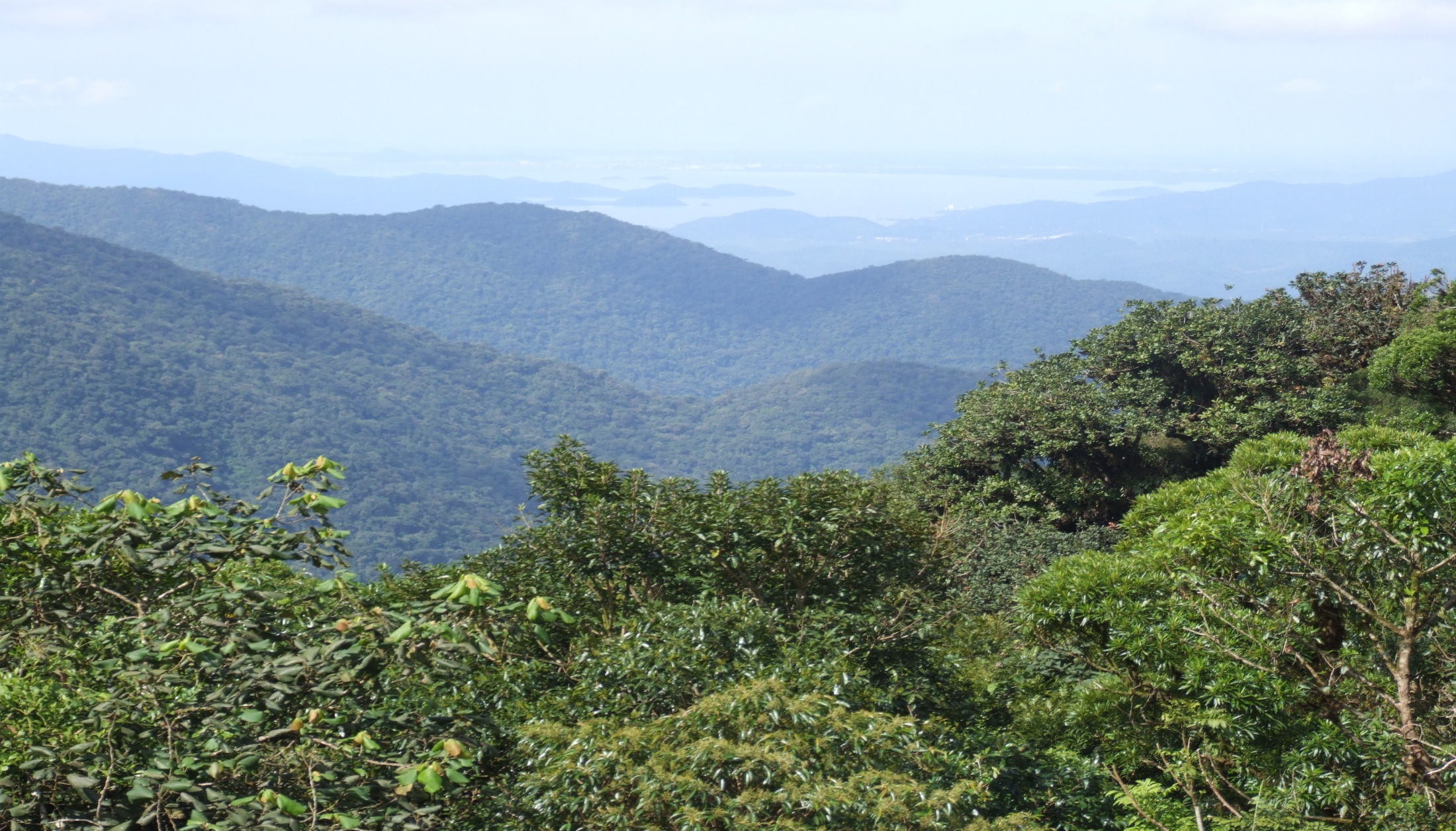 Vamos preservar o que temos
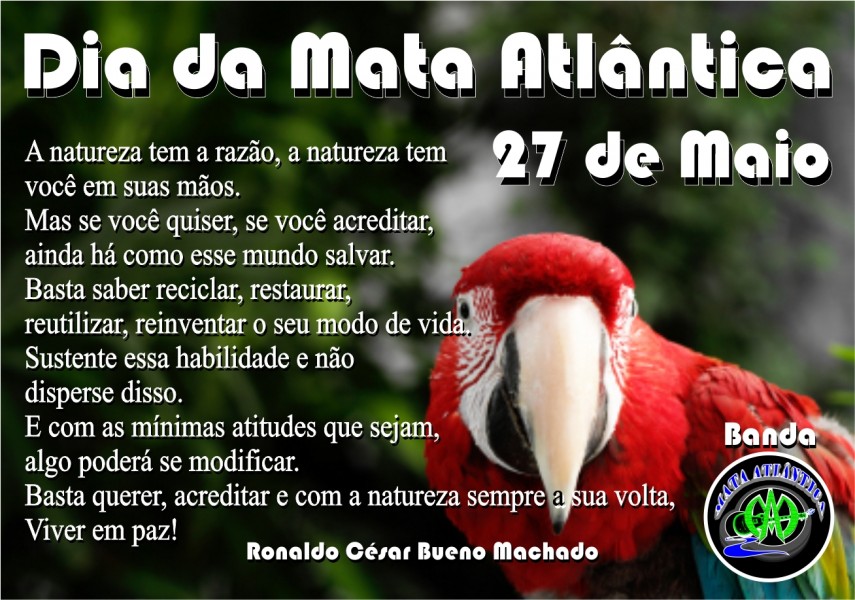 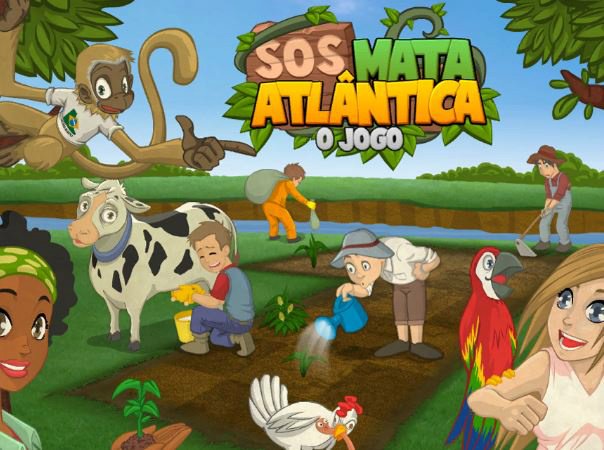 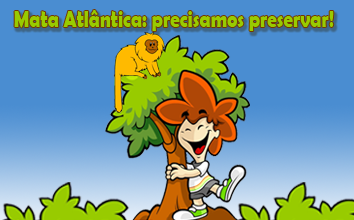 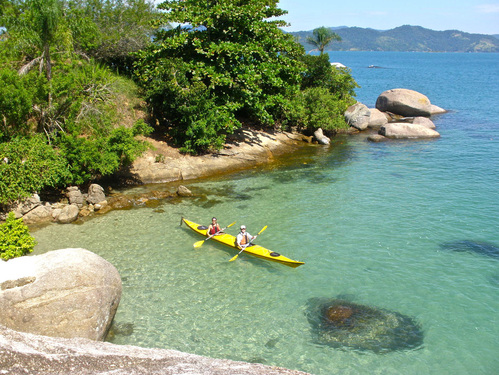